1#
Content and Communication Strategies
Ofir Richman | University of Haifa | School of Communication | National Security College | 2020
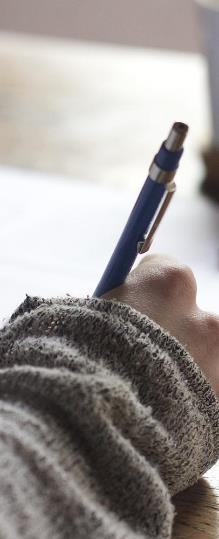 WELCOME
Ofir Richman
orichman@com.haifa.ac.il
054-3044844
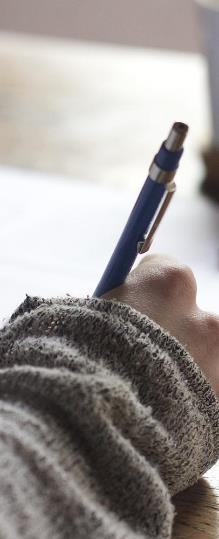 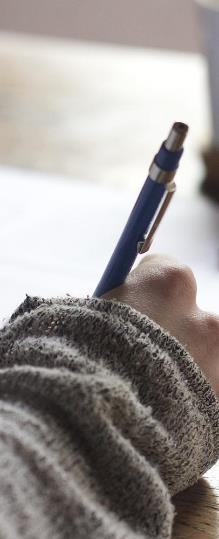 Assignment #1: Team Assignment (40%): Classroom presentation of a media and content strategy for a given scenario. Presentations to be held during the last lesson of the course, April 1st, 2020 in groups of 4 students. 
Assignment #2: Team Assignment (60%): To be submitted on Sunday, April 19th, 2020; written paper based on the presentation implementing notes given as well as material learned.
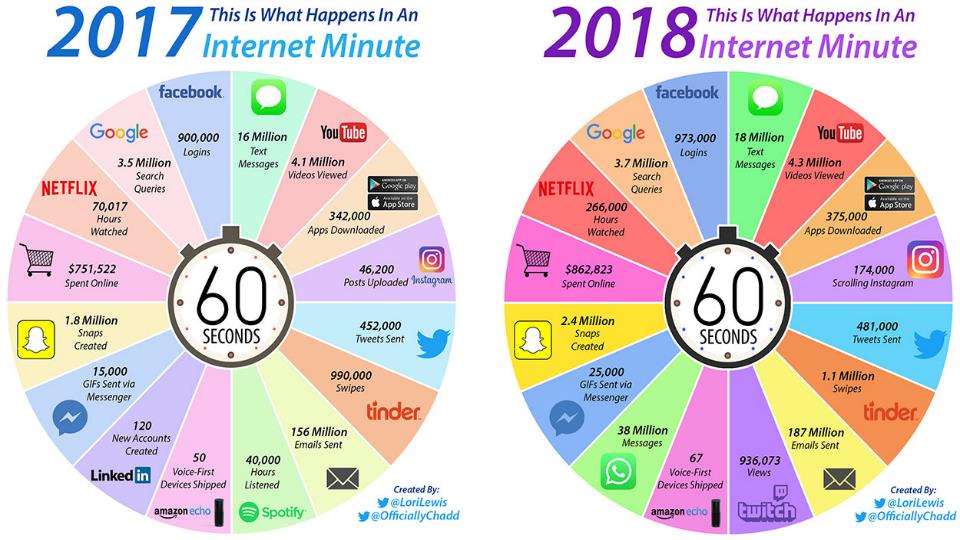 INTERNET MINUTE2017
7
“As the present now
Will later be pastThe order is rapidly fadingAnd the first one now 
will later be lastFor the times they are a-changin”
Bob Dylan, 1964
The time tunnel
Back to the start
https://youtu.be/s70OsXlDD94?t=219
timeline
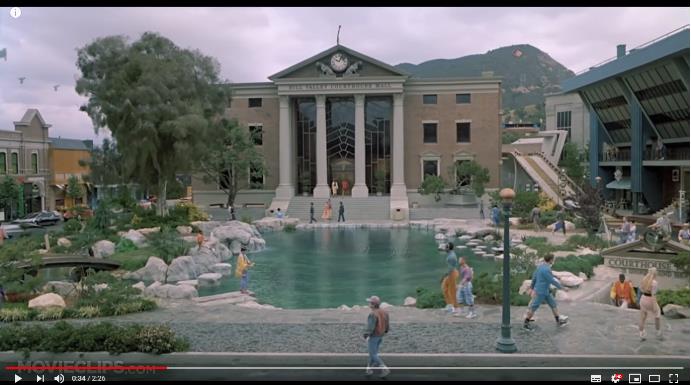 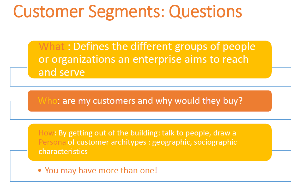 https://www.youtube.com/watch?v=d68yRIE9OvQ
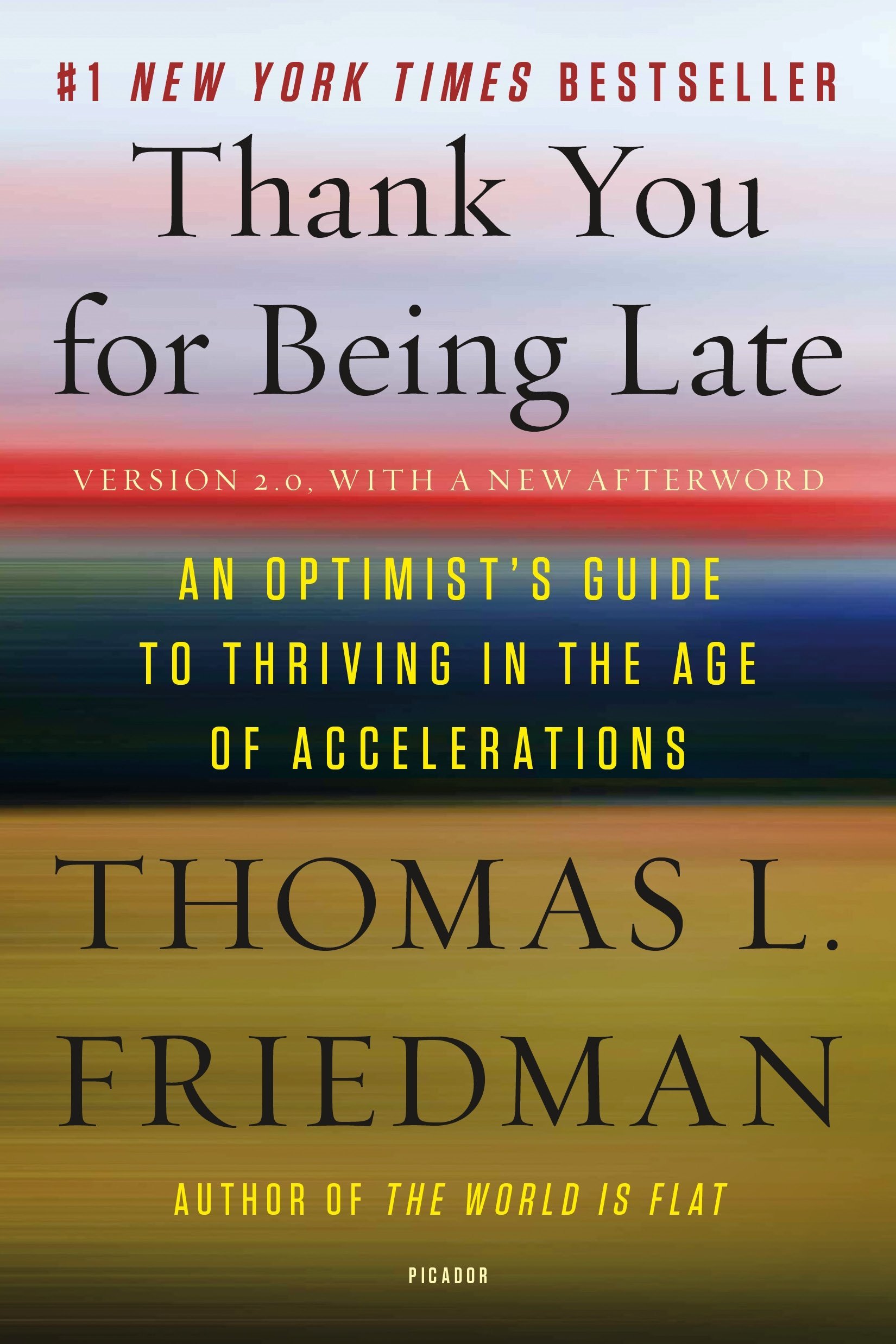 10
When there is a change in the pace of change in so many realms at once, as we’re now experiencing, it is easy to get overwhelmed by it all. As John E. Kelly III, IBM’s senior vice president for cognitive solutions and IBM Research, once observed to me: “We live as human beings in a linear world—where distance, time, and velocity are linear.” But the growth of technology today is on “an exponential curve. The only exponential we ever experience is when something is accelerating, like a car, or decelerating really suddenly with a hard braking. And when that happens you feel very uncertain and uncomfortable for a short period of time.” Such an experience can also be exhilarating. You might think, “Wow, I just went from zero to sixty miles per hour in five seconds.” But you wouldn’t want to take a long trip like that. Yet that is exactly the trip we’re on, argued Kelly: “The feeling being engendered now among a lot of people is that of always being in this state of acceleration.”
timeline
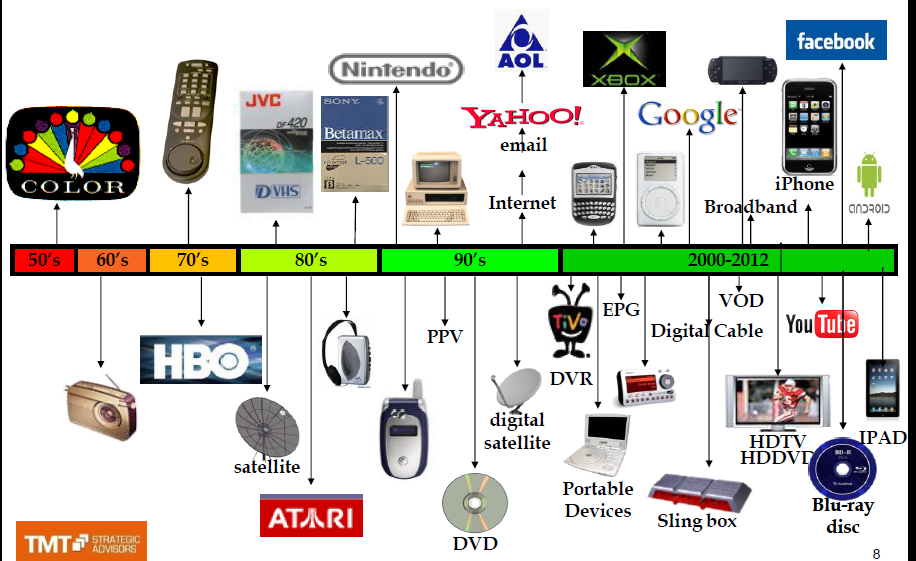 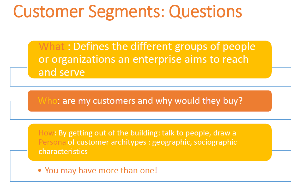 Pre- Industrial Age
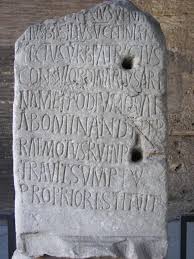 Acta Diurna
Rome, 2nd century BC
Wall newspaper, made of stone or metal
Ruler’s updates for subjects of the realm 
Marriage updates, deaths
Creating an archive
Pre- Industrial Age
Relatio 





Diurnall 
Weekly event recap. The first to survey events in chronological order.
Leaflets usually issued only for special events such as markets, fairs, economics, society, gossip and local politics, without any name or affiliation and did not include independent features.
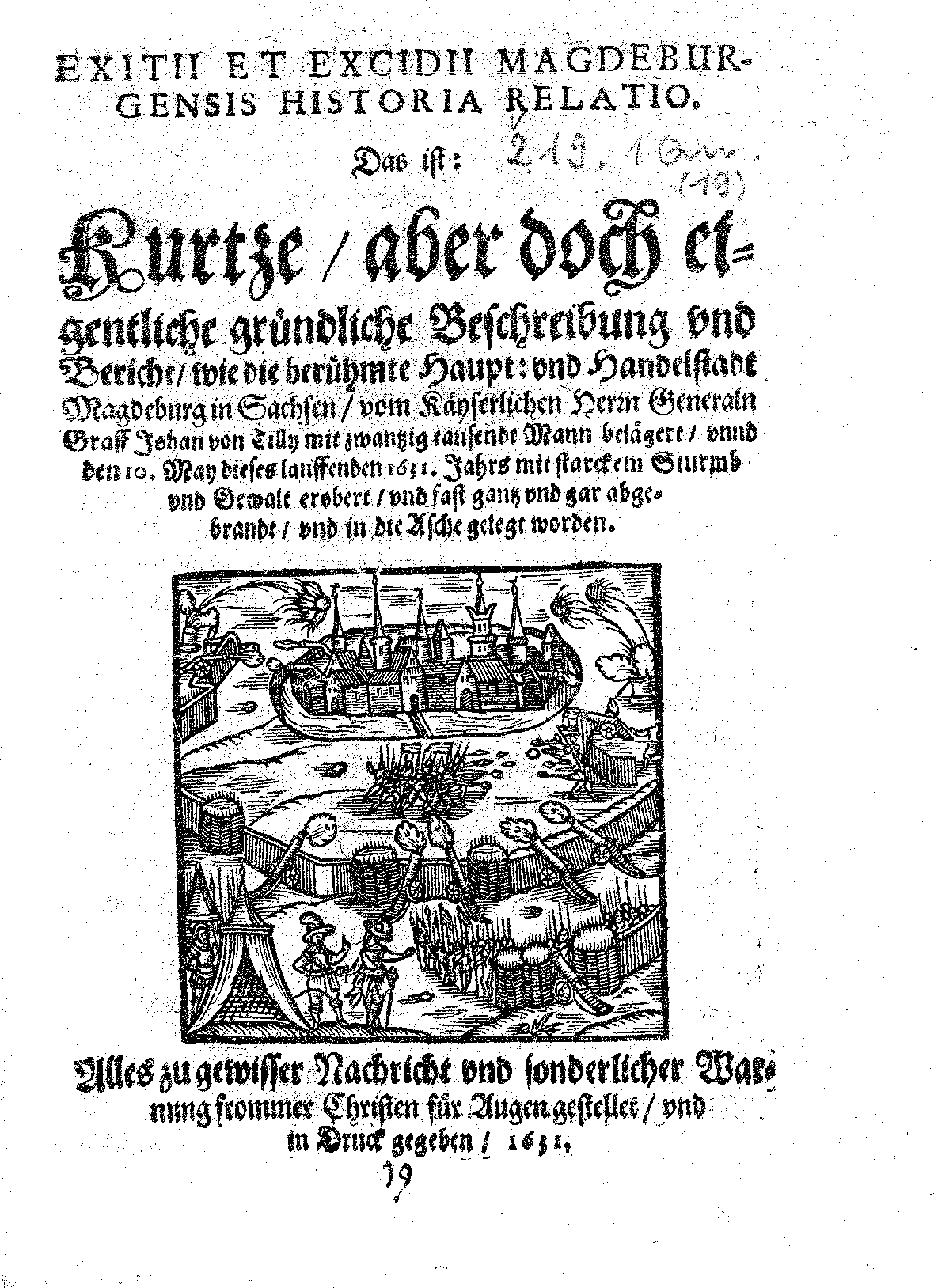 Anthony Smith, 17th century newspapers
Pre- Industrial Age
Mercurius
The Mercurius appeared in the form of a book and was mainly used in trading concentrations.

Appeared in dense and fast - usually a new edition each day.

Modern newspaper features: page numbering and publishing author identity.
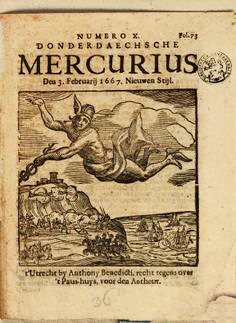 Anthony Smith, 17th century newspapers
14
Birth of the NEWS
16
Causes for the Appearance of the Newspaper
Transport, roads and postal services
Information transmission networks between trading centers
Connection between sender and recipient
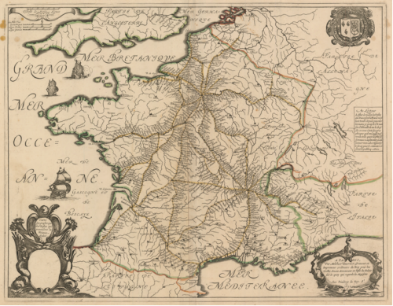 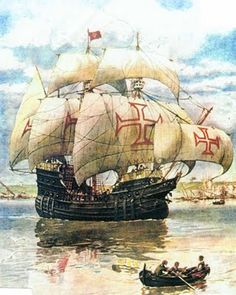 16
Causes for the Appearance of the Newspaper
Knowledge = Power = Money: Willingness to pay for information
Establishment of Post Offices >> Private Press
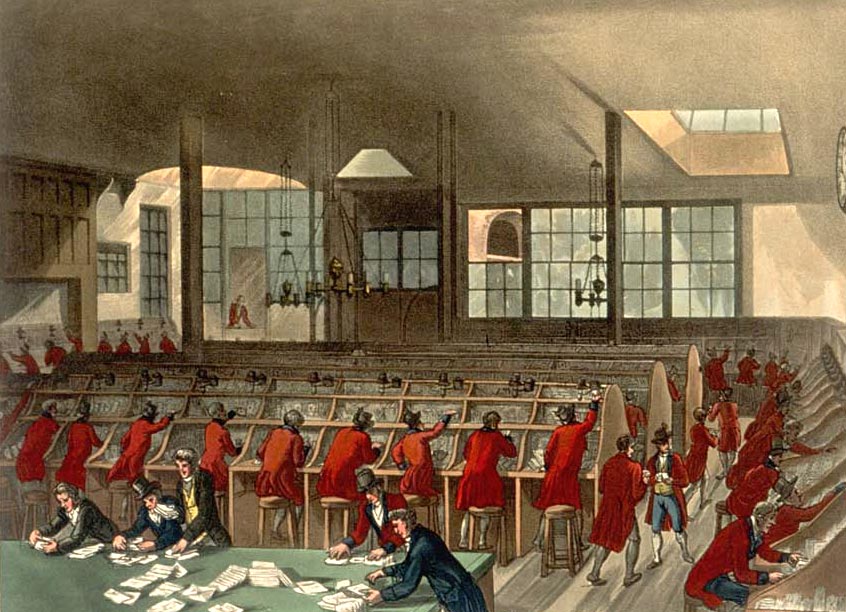 17
Causes for the Appearance of the Newspaper
Development of printing technology (Gutenberg and later developments)
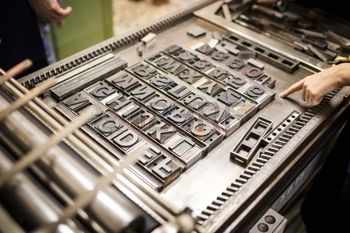 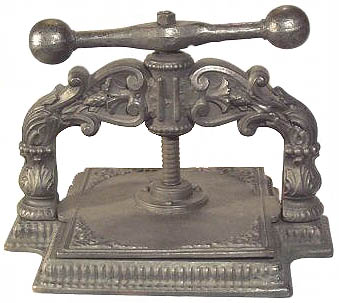 18
Causes for the Appearance of the Newspaper
First ‘Newspapers’ in trade centers: London Information Collection Offices; Manual copying and selling to nobility and merchants.
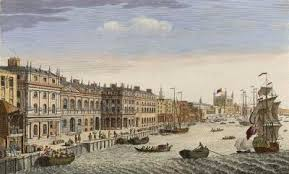 19
Causes for the Appearance of the Newspaper
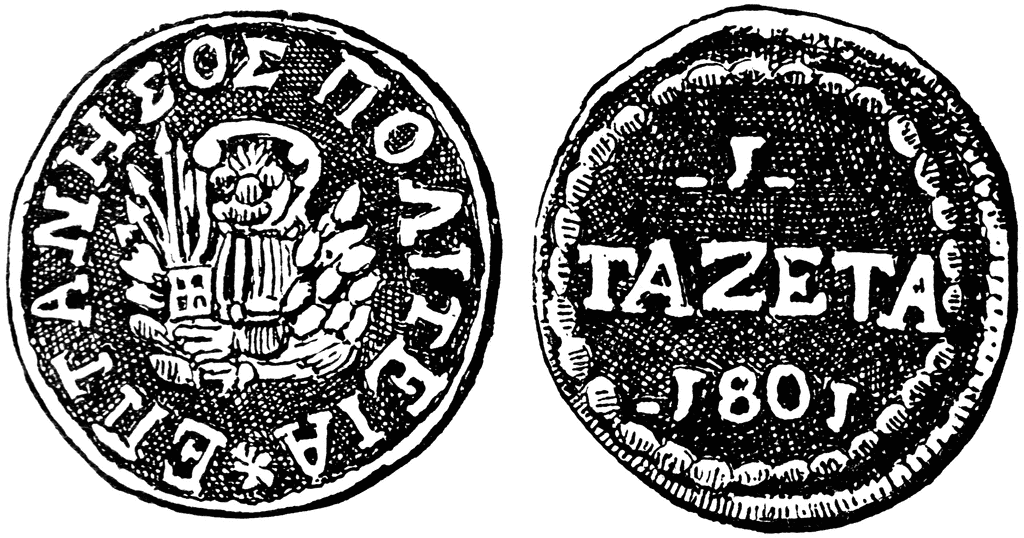 First Newspapers in trade centers: Venice The Gazette
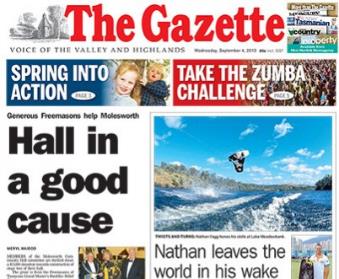 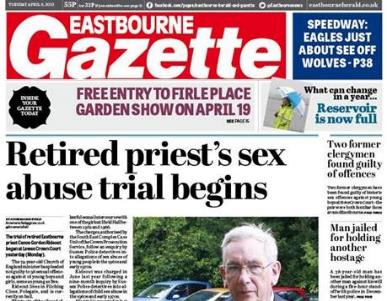 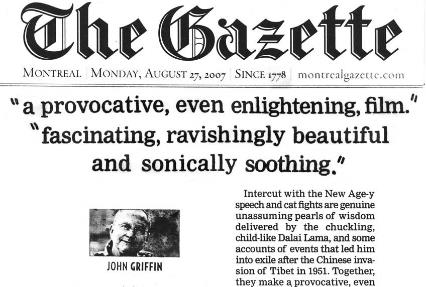 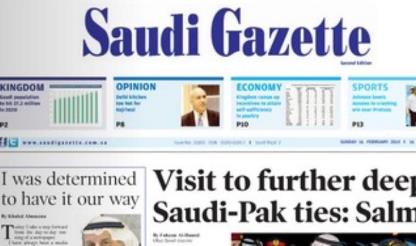 20
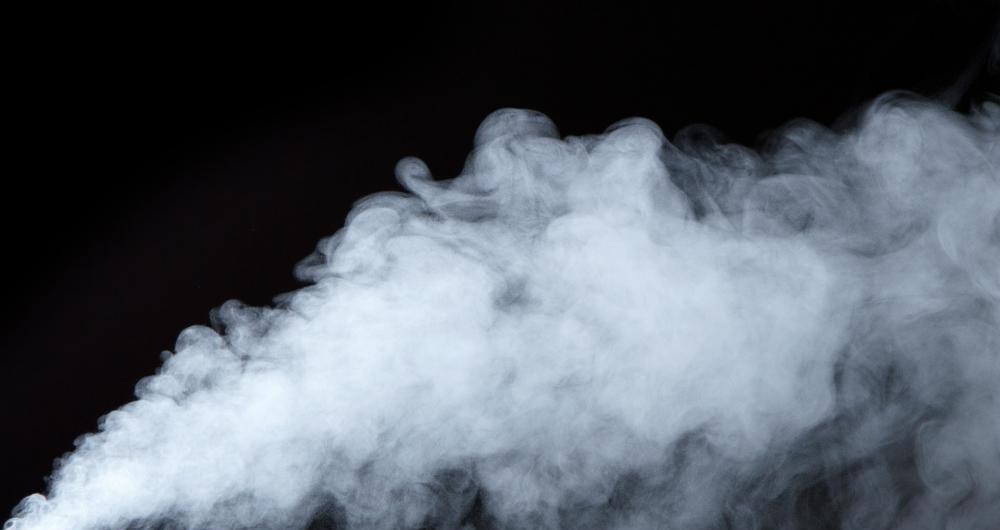 And then…
The Industrial Revolution
Formation of Modern Press
Industrial age
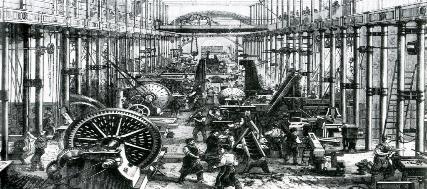 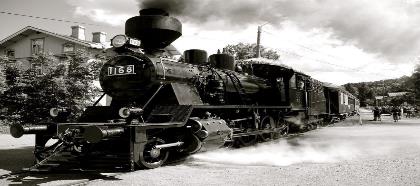 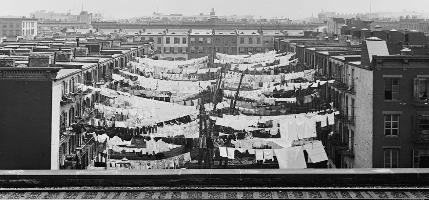 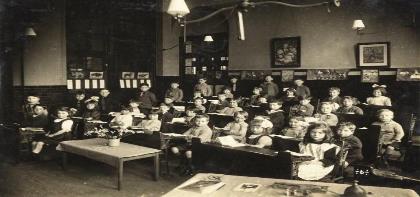 Industrial age
Fast transport and distribution
Education >> Literacy
Urbanization >> Homogeneous and close target audience
Swift information channels
Mass production
24
Industrial age
Penny Press
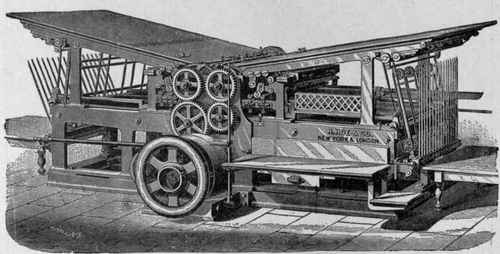 25
PENNY PRESS 1883
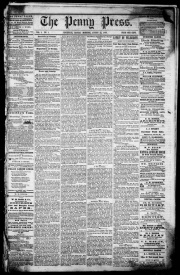 Mass media
Commercial
Maximum Distribution
Advertising
26
Industrial age
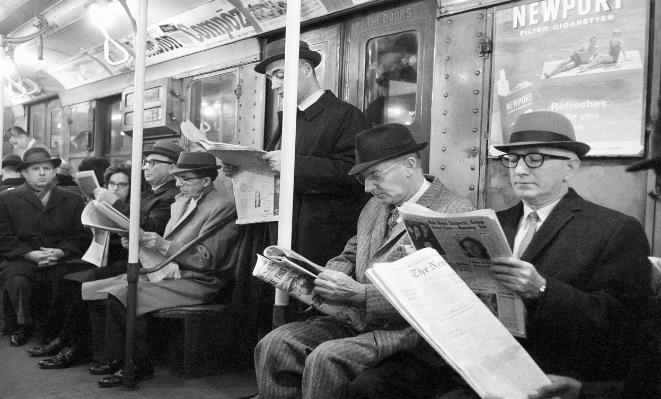 27
PENNY PRESS age
The development of the concept of news: daily press for maximum utilization of means of production
Developing the concept of objectivity: Appealing to many diverse target audiences
Building up Power >> Responsibility >> Social Role: A tool in service of the government or the people facing the government
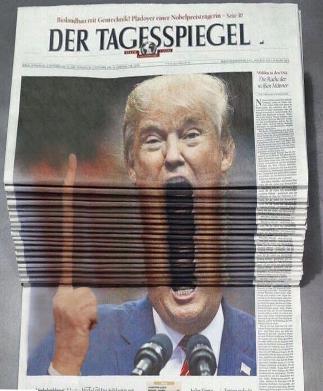 28
PENNY PRESS age
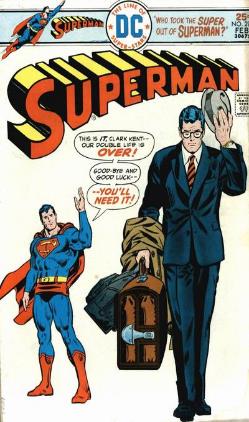 Disconnect between editorial and advertising content and content ownership: New financial models to increase revenue while maintaining distribution
Formation of Journalism as a  profession and class
29
Building the journalistic ethos
Formation of the editing profession
Attempts to influence the media
30
Press as a public arena
Press as a public opinion shaper
Press as part of a democracy
Press as a threat to regime activity
31
Mass Media Impacts
Education
Ideology Prominence 
Nationalism Prominence 
Nationalism
Globalism
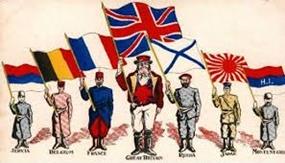 32
Mass Media Impacts
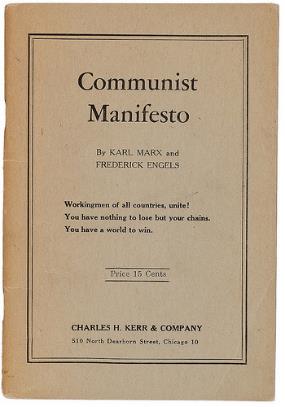 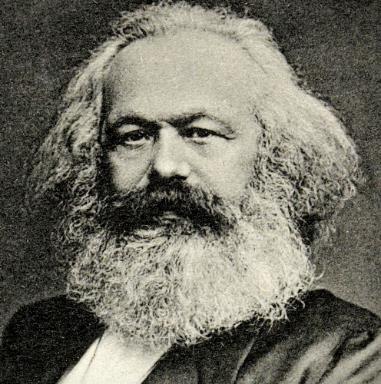 33
Mass Media Impacts
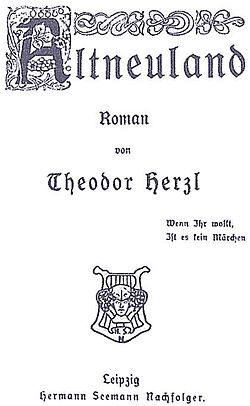 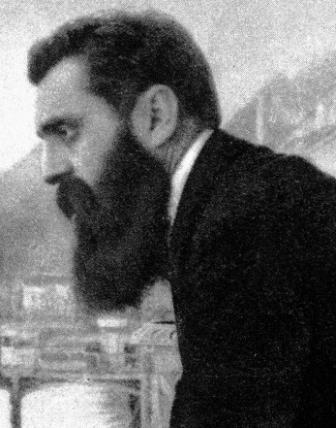 34
Telegraph Line Network 1891
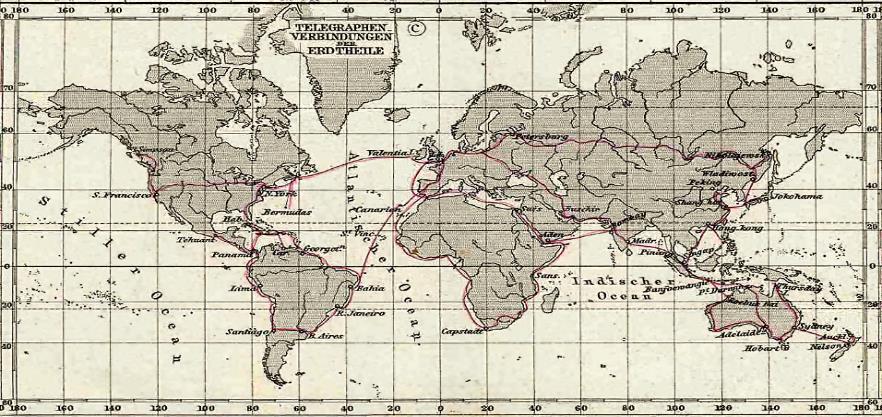 35
Mass Media Impacts: World Wars
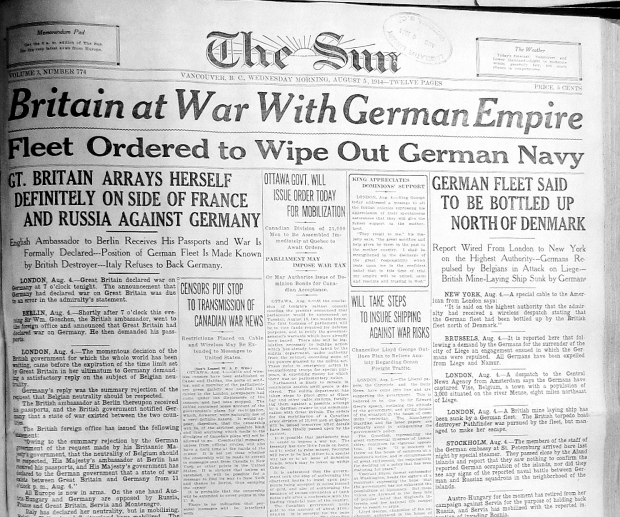 36
And Now? Now What?
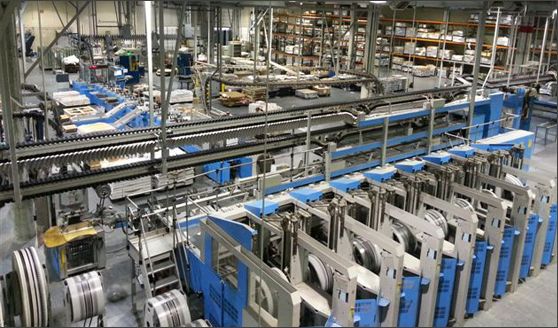 CHANNELS /PLATFORMS
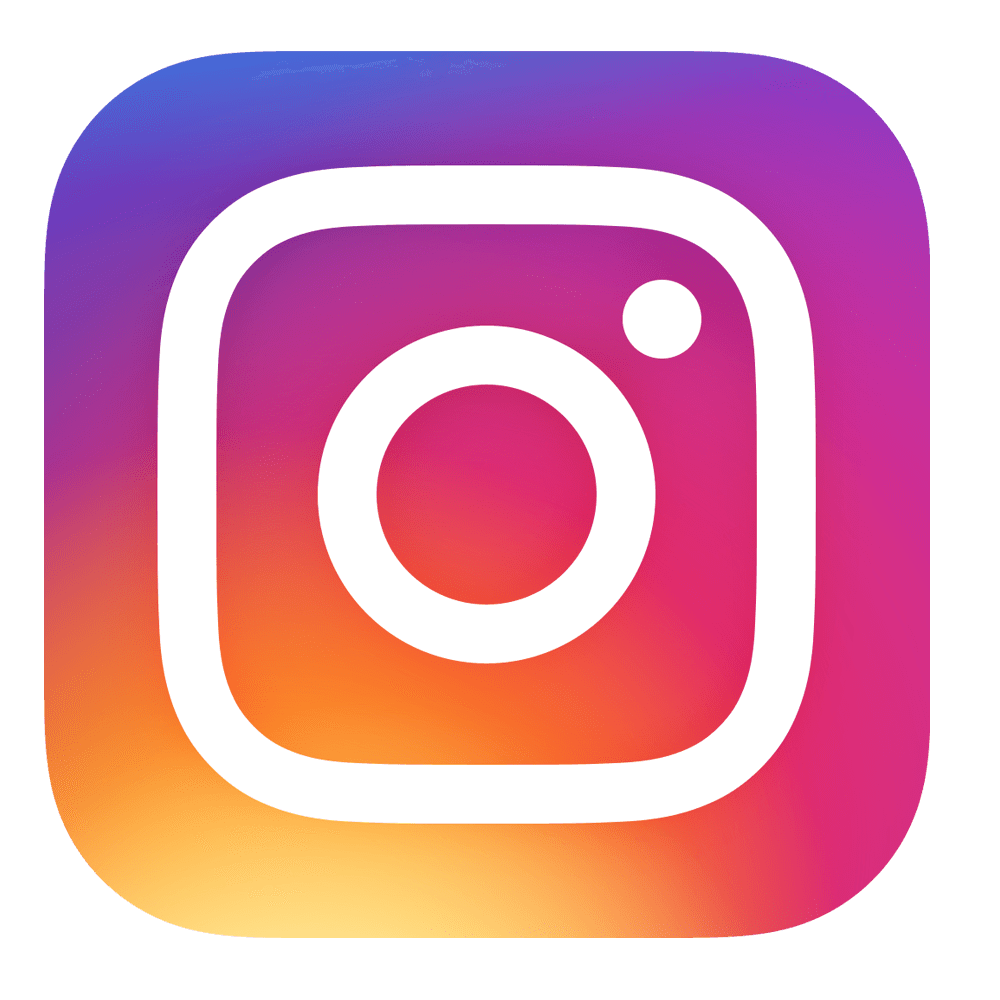 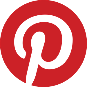 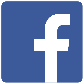 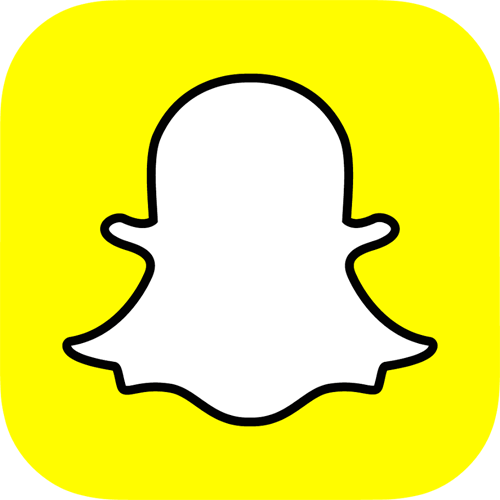 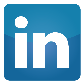 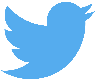 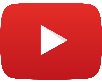 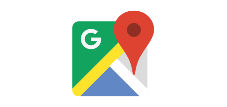 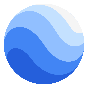 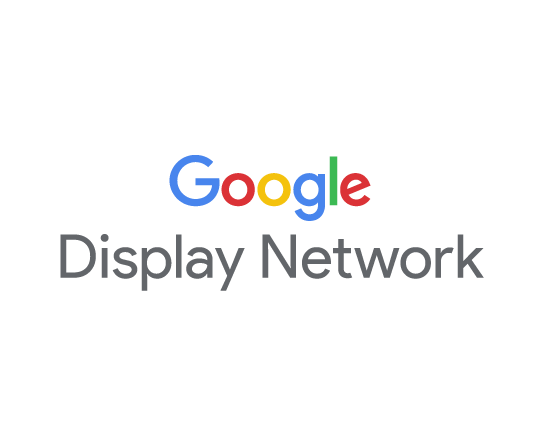 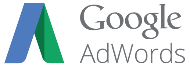 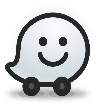 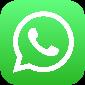 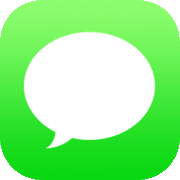 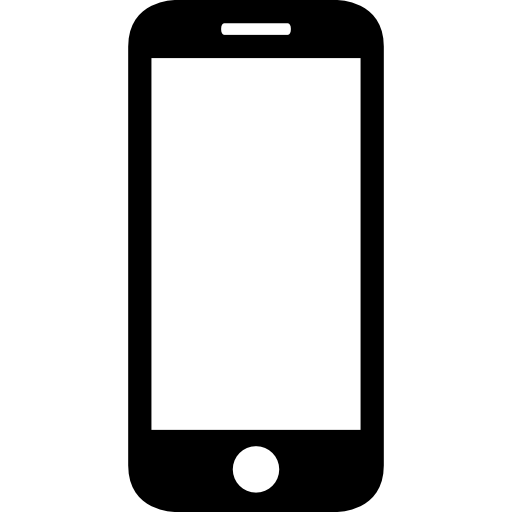 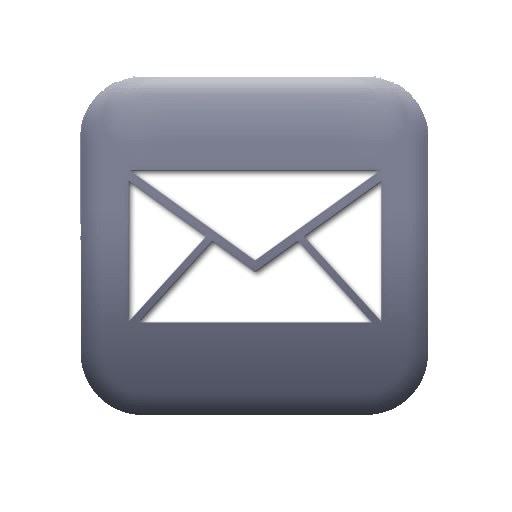 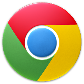 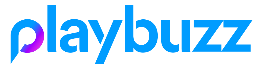 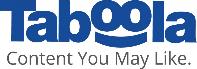 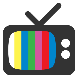 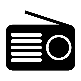 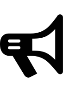 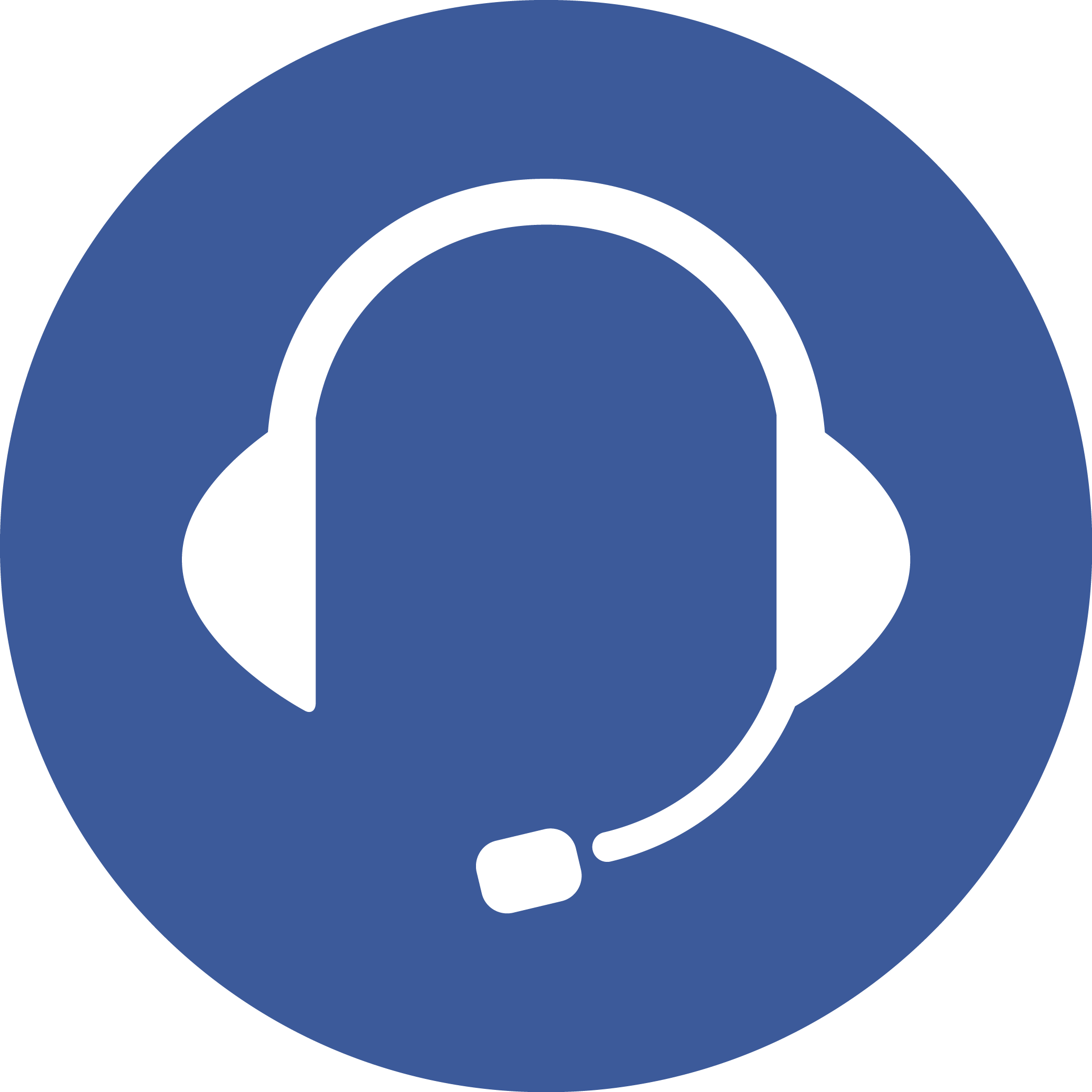 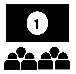 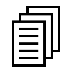 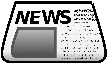 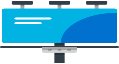 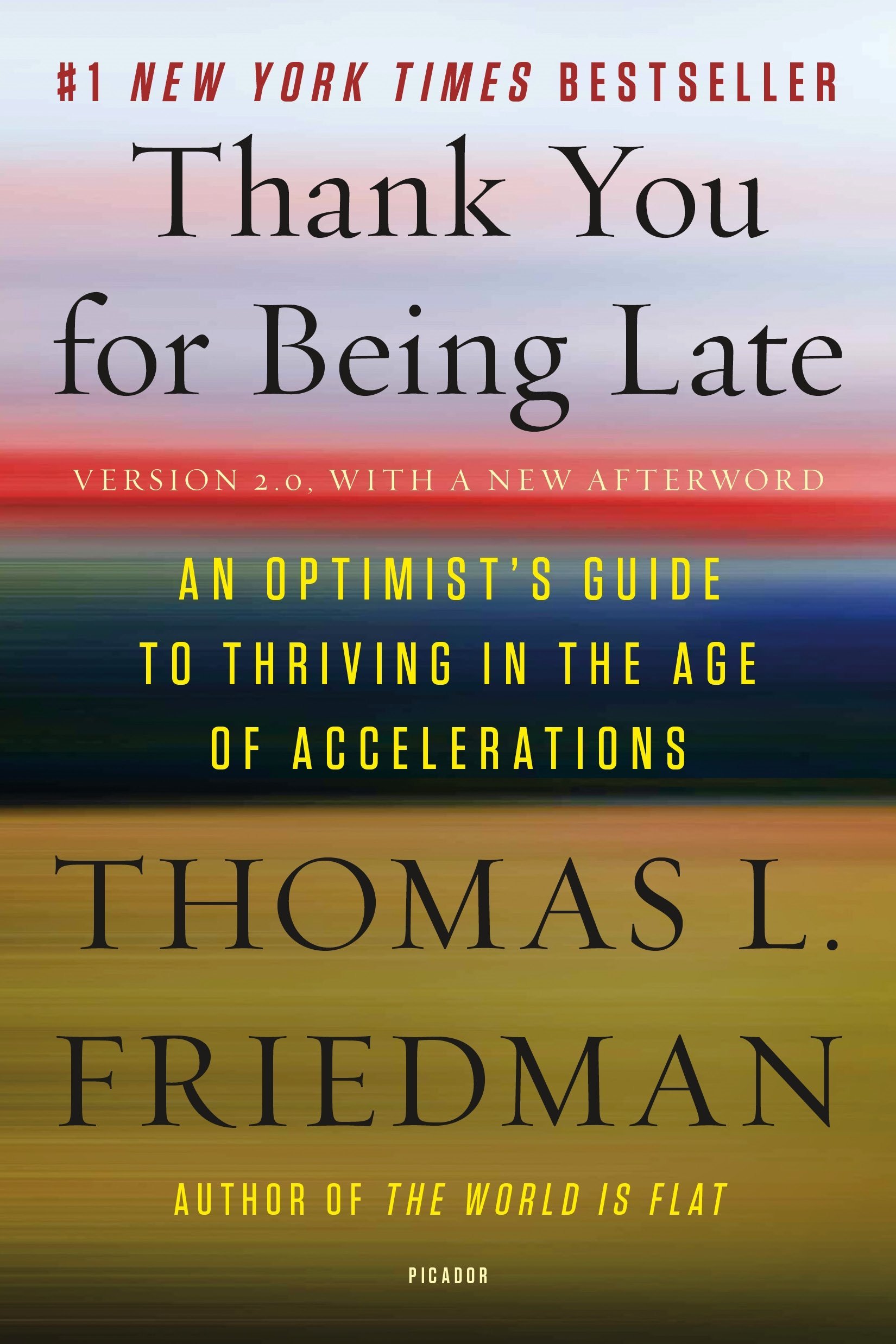 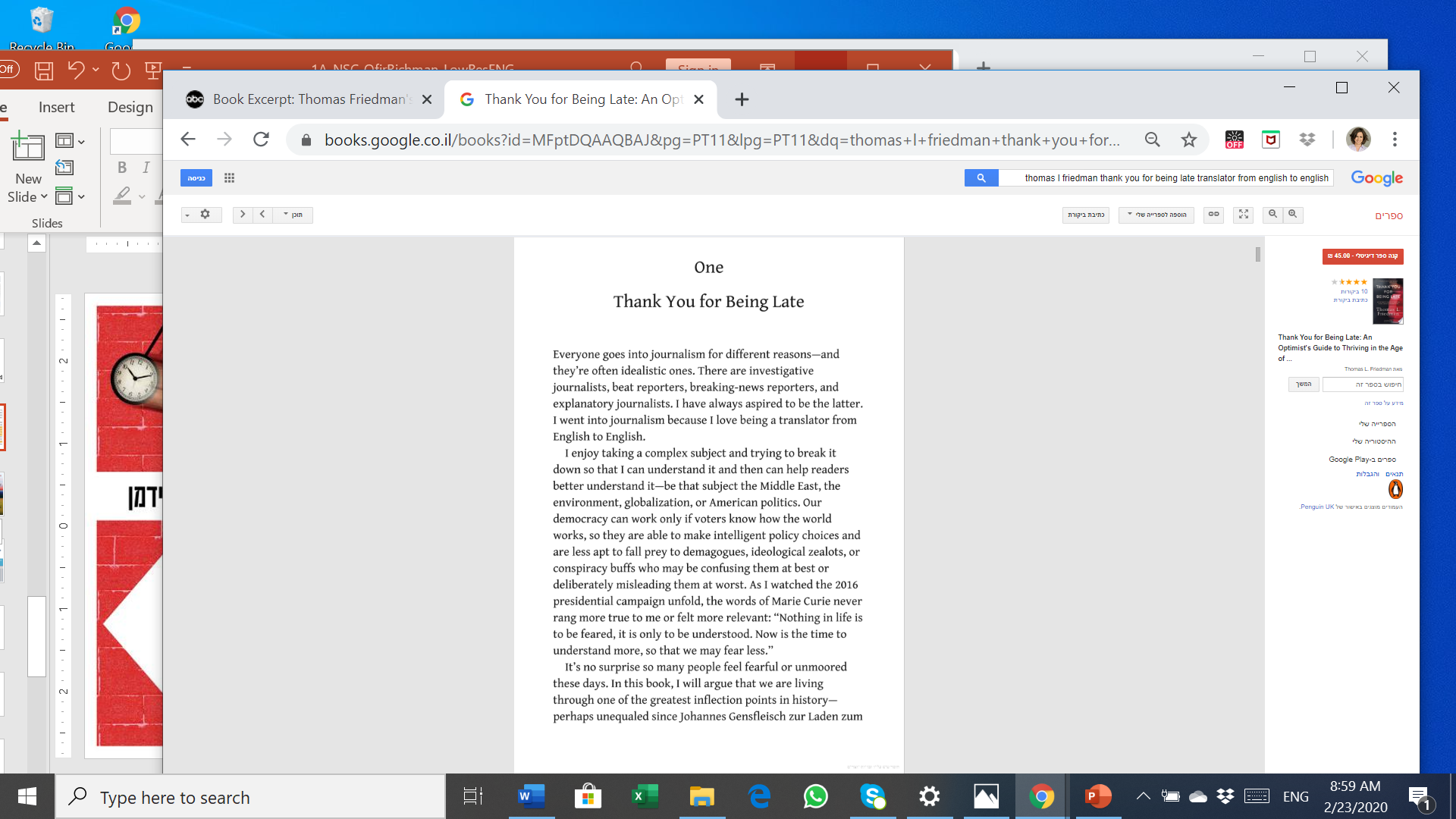 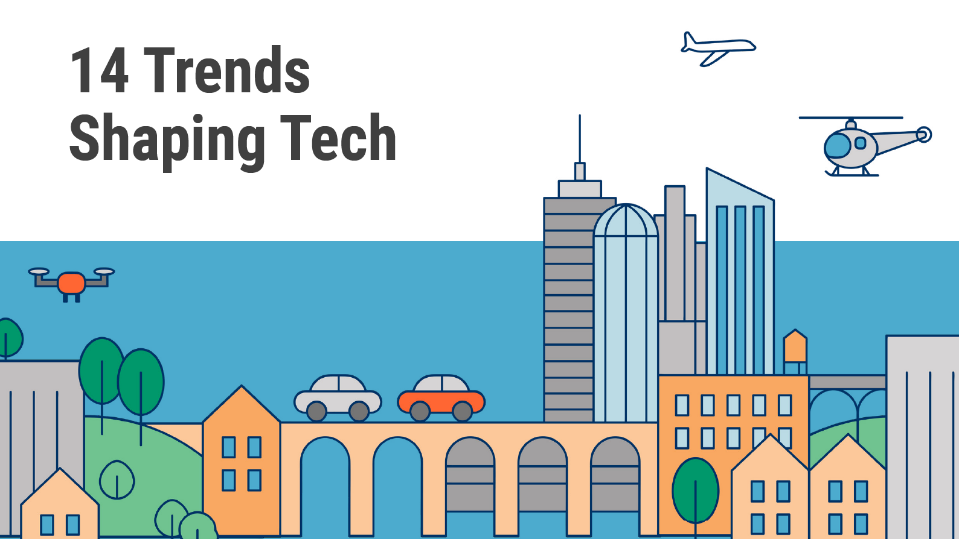 40
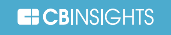 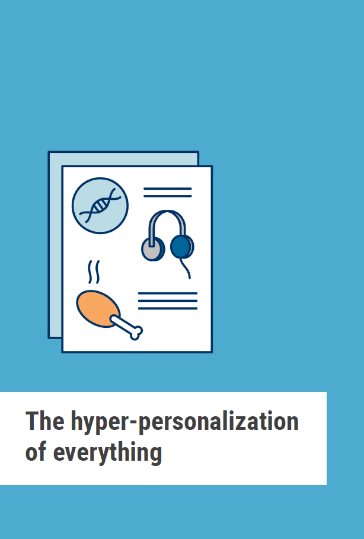 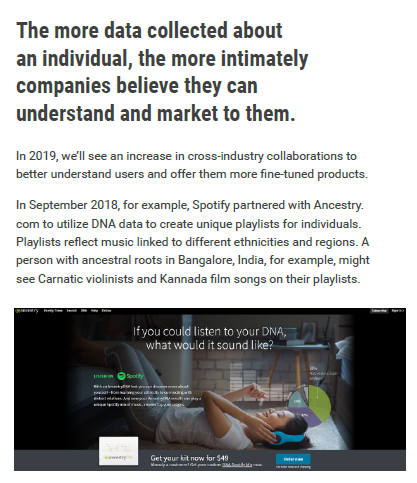 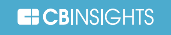 41
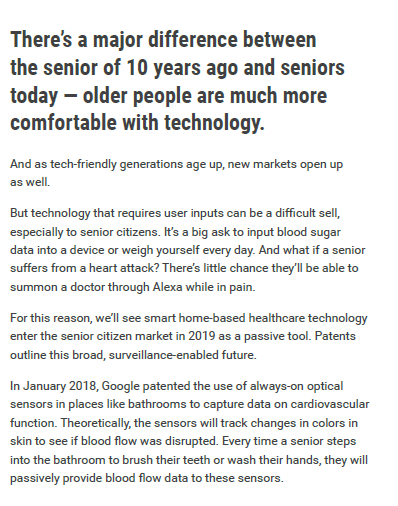 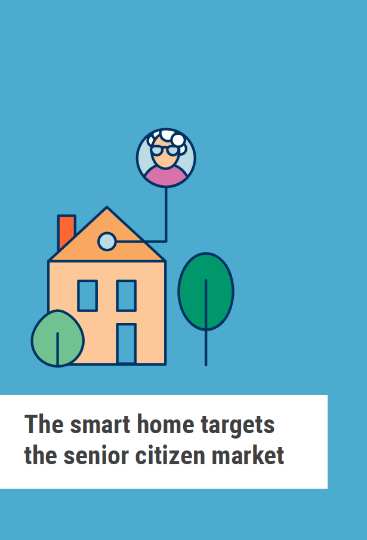 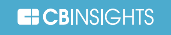 42
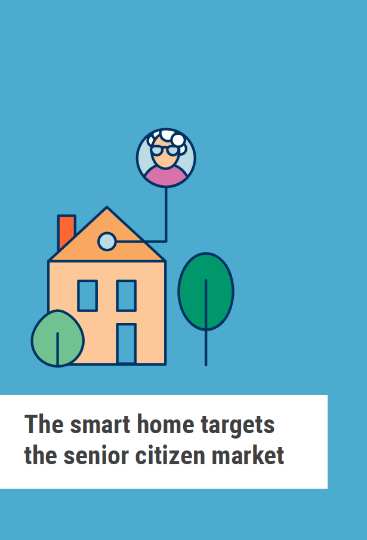 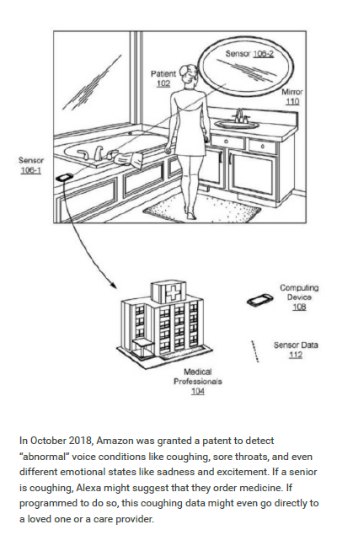 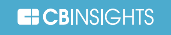 43
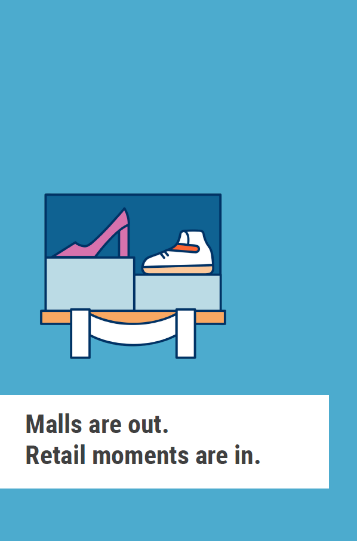 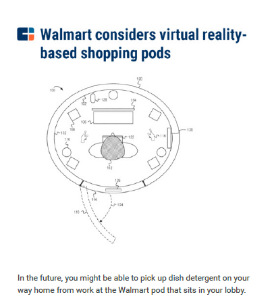 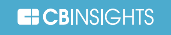 44
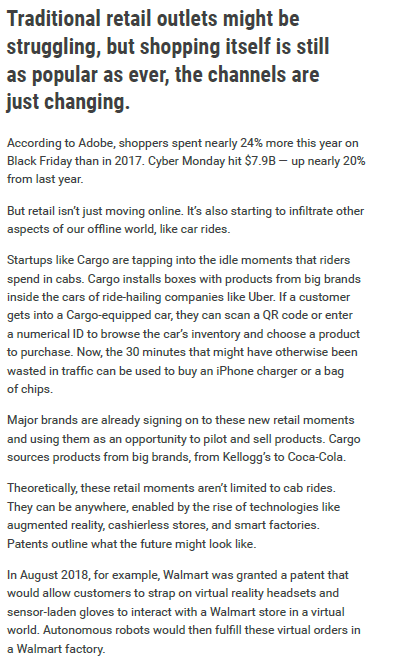 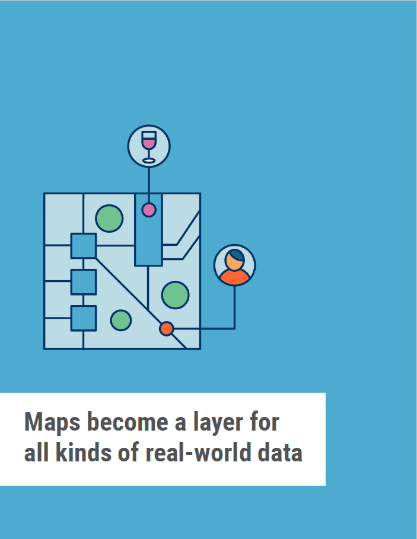 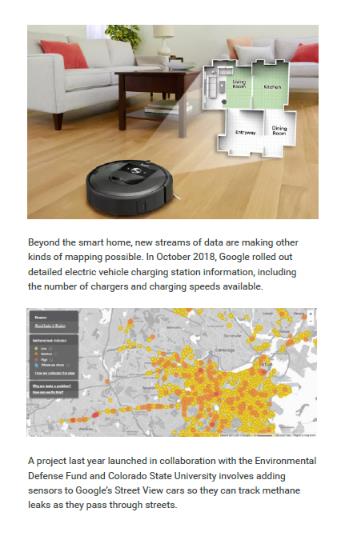 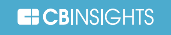 45
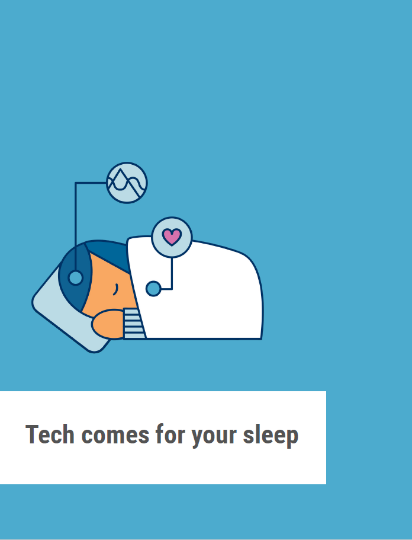 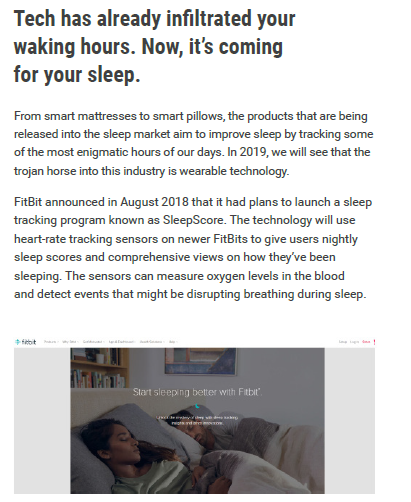 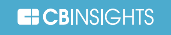 46
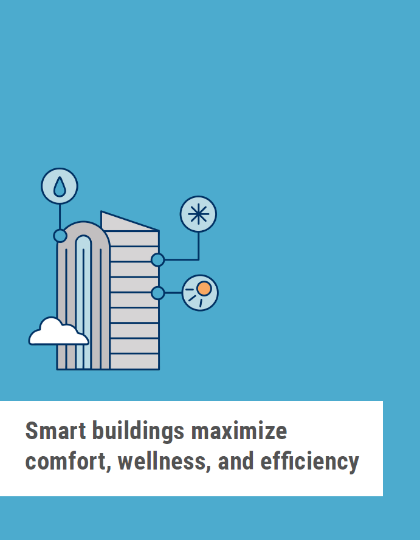 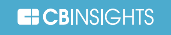 47
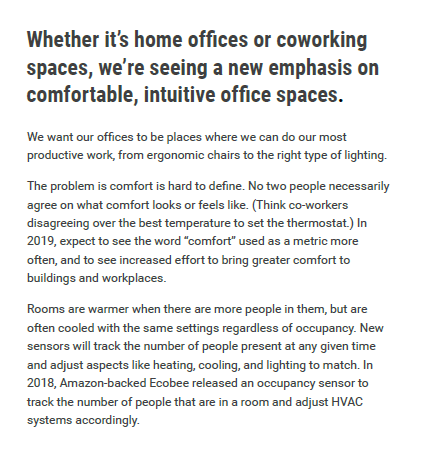 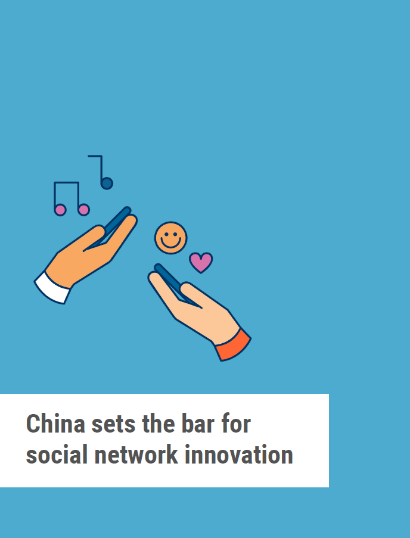 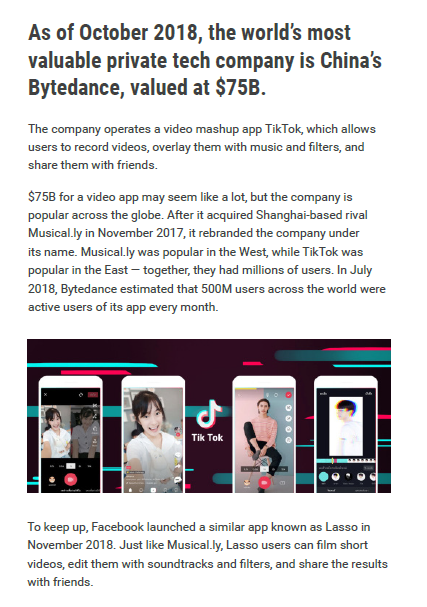 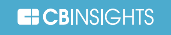 48
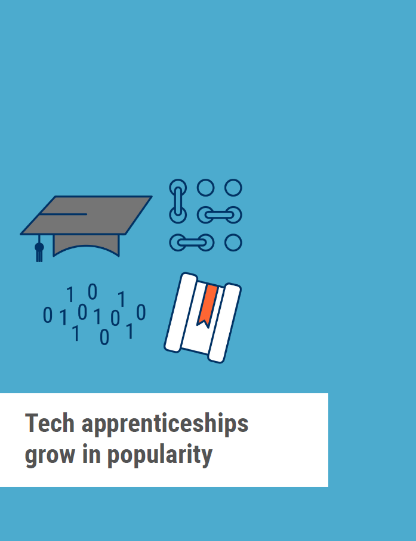 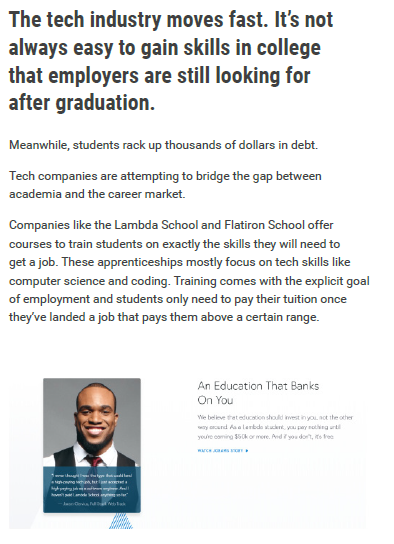 49
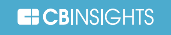 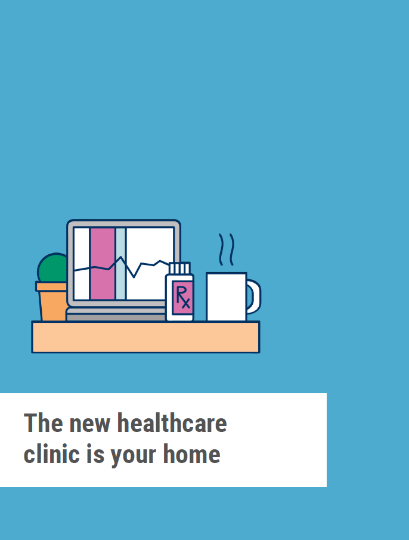 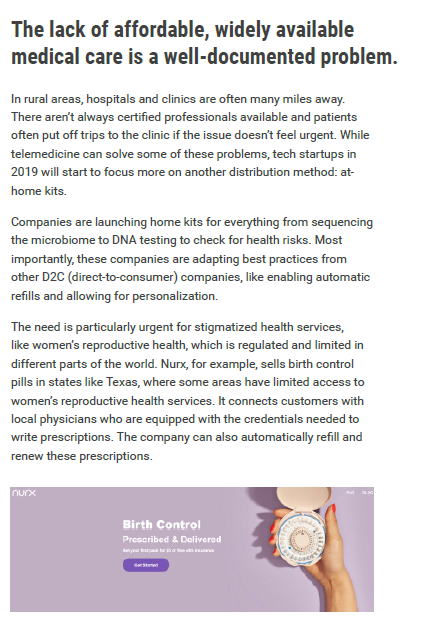 50
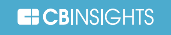 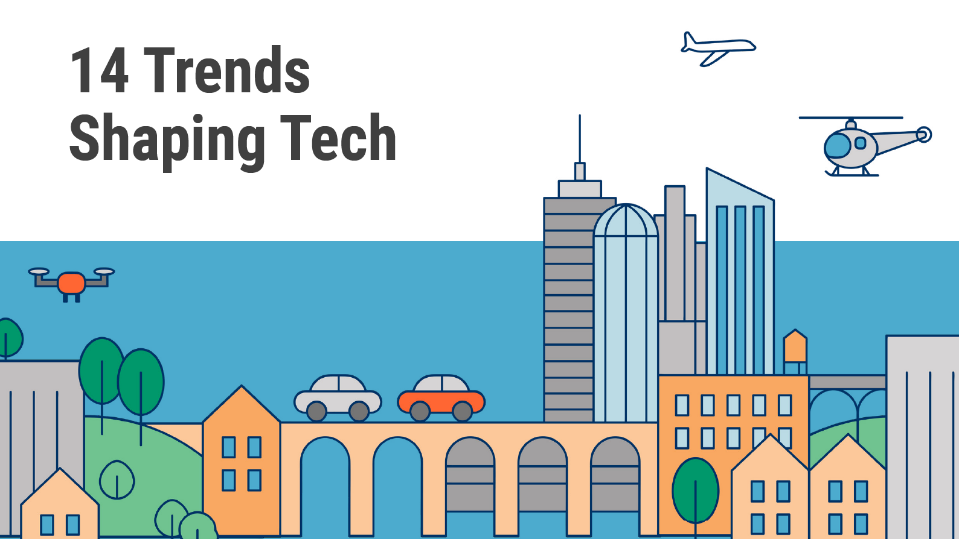 51
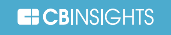 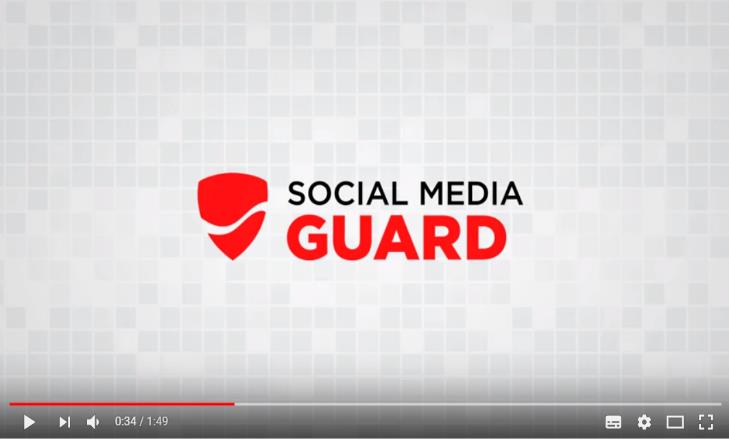 Coca-Cola Social Media Guard https://www.youtube.com/watch?v=_u3BRY2RF5I
Thanks!University of Haifa | School of Communication | National Security CollegeOfir Richman 2020